Weekly Meeting
03Oct2017
Examined hybrid model forecasts for three major severe weather events
Joplin Missouri tornado, May 22, 2011
Oklahoma/Kansas tornado outbreak, May 3, 1999
Central Alabama tornado outbreak, April 27, 2011

Adjustment for forecasted LSR3 anomalies
FCST LSR3 = FCST LSR3 Anomaly   +   OBS LSR3 Clim
SD(OBS) >> SD(FCST)
FCST LSR3 = FCST LSR3 Anomaly  x SD(OBS)/SD(FCST)  		+  OBS LSR3 Clim
1
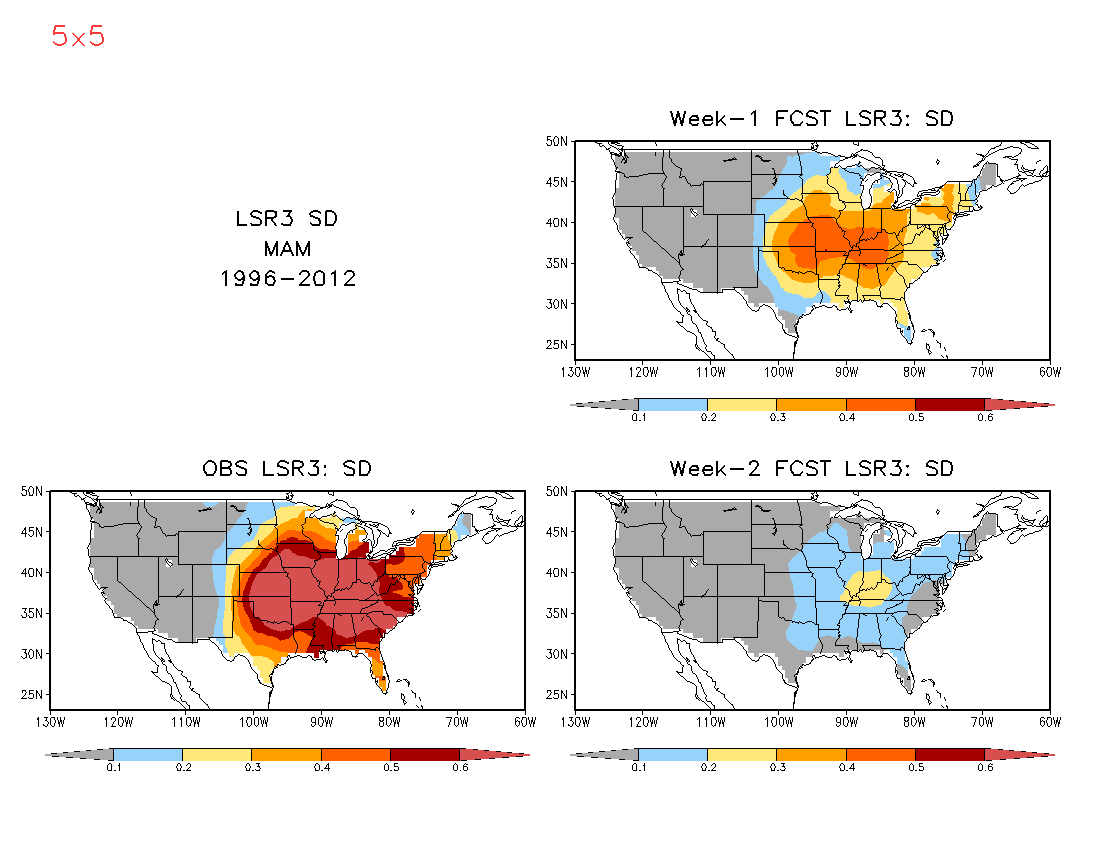 The standard deviation of the forecasted LSR3 anomalies is much smaller than the observed for both weeks 1 and 2.
2
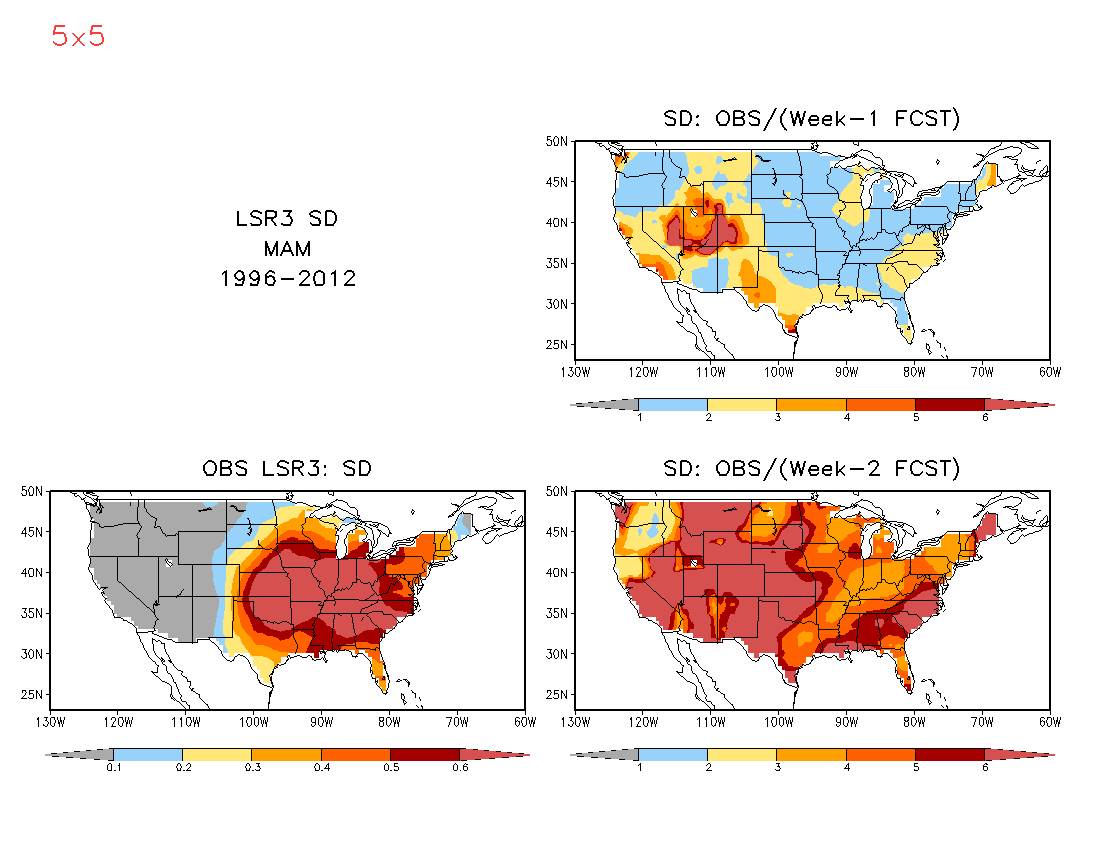 The forecasted LSR3 anomalies can be adjusted by the ratio of the observed SD of LSR3 to that of the predicted.
3
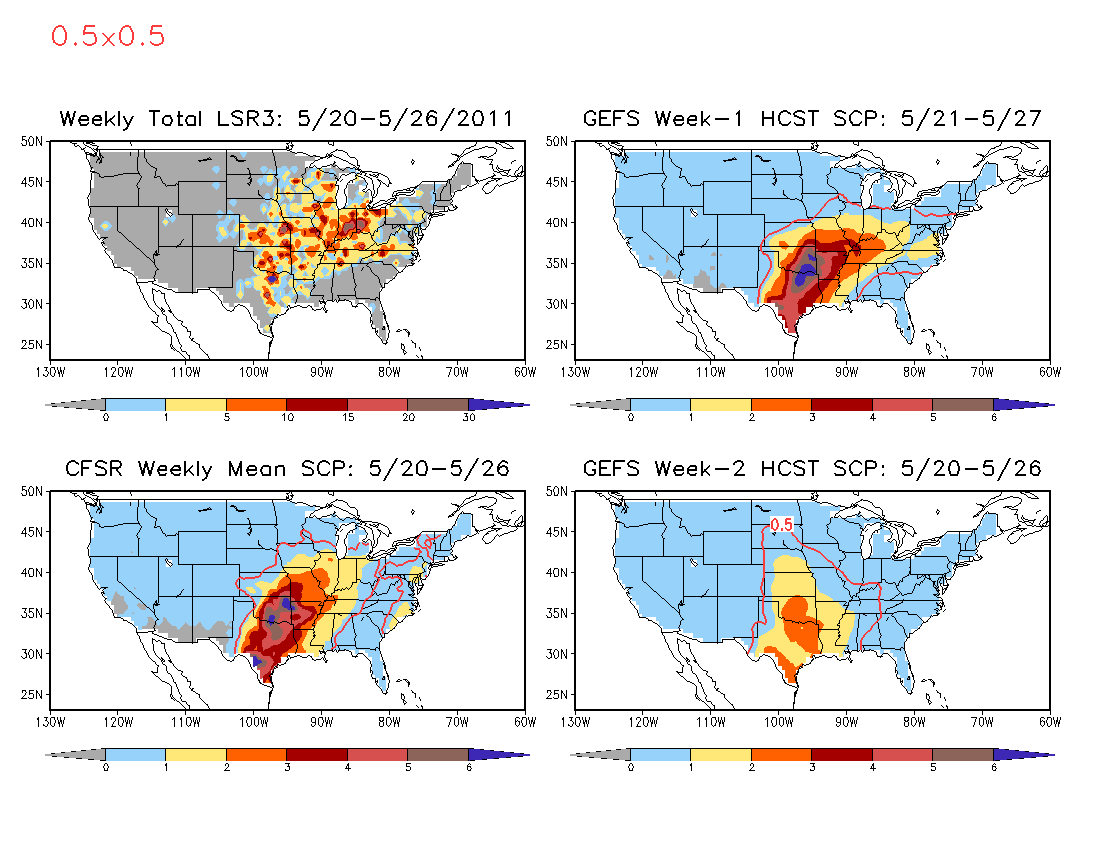 Joplin Missouri Tornado, May 22, 2011
4
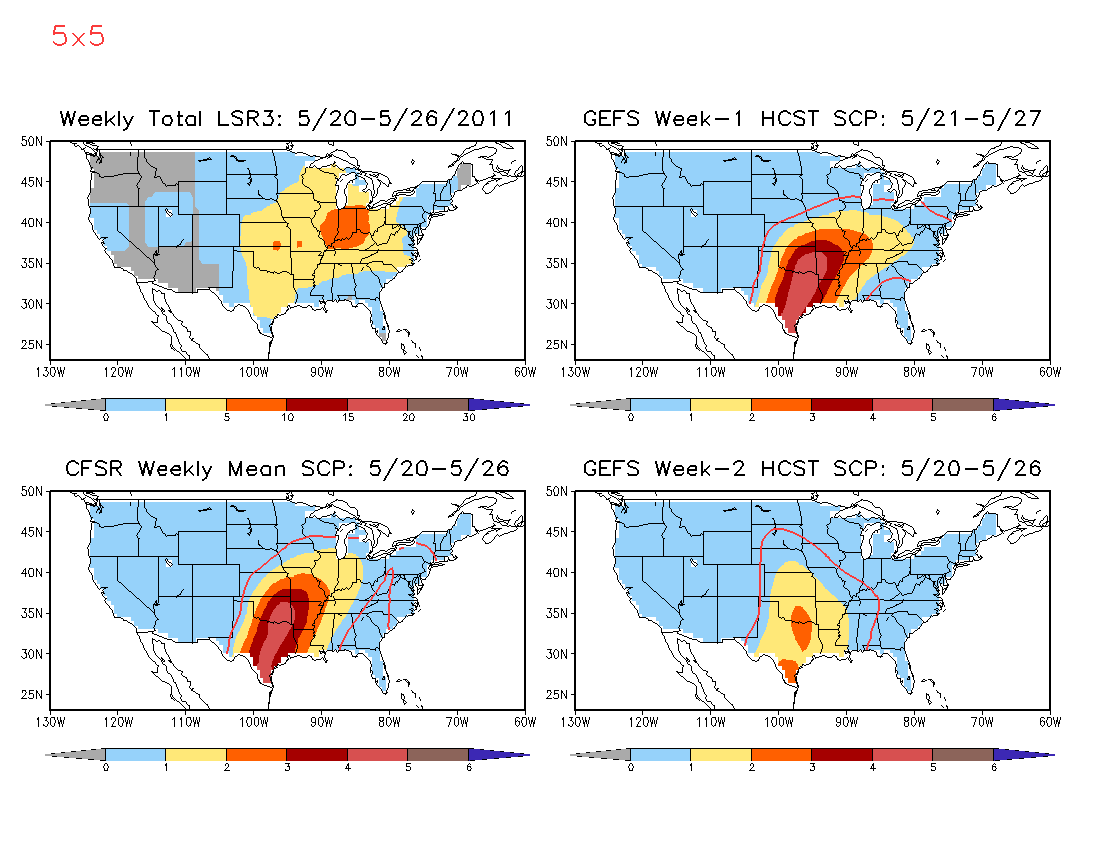 Joplin Missouri Tornado, May 22, 2011
5
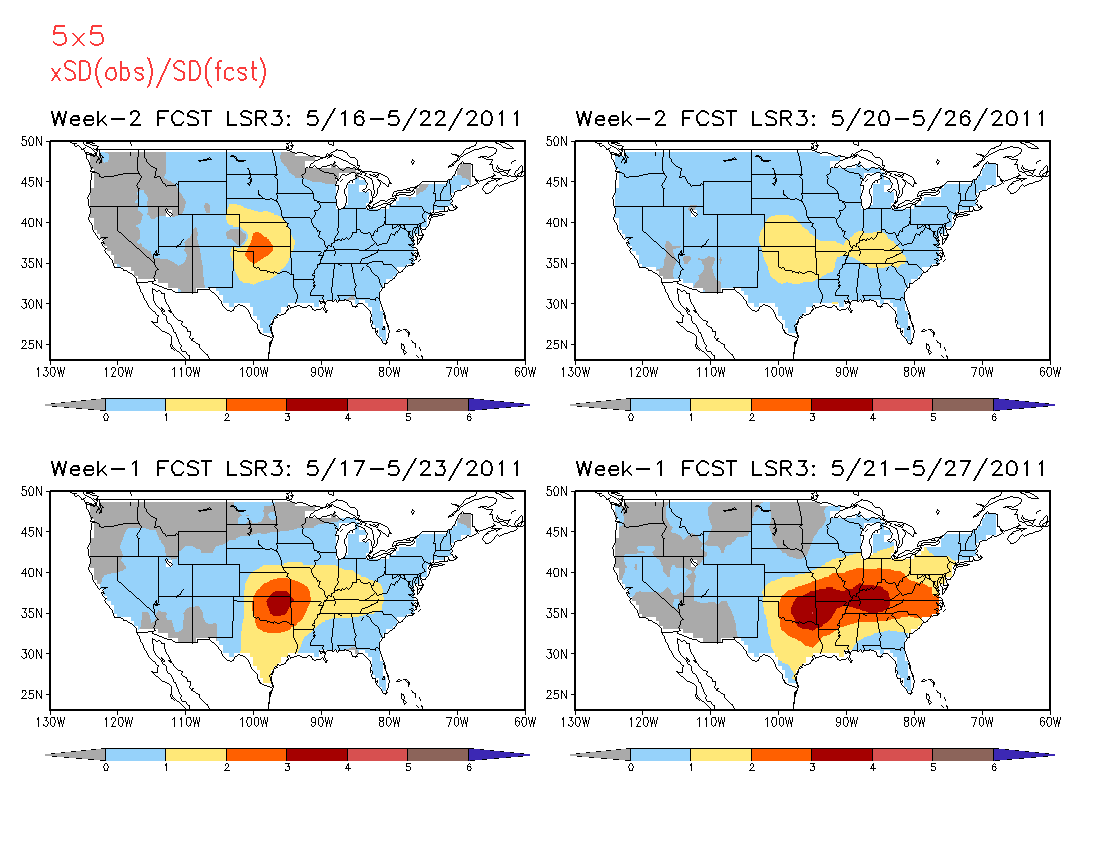 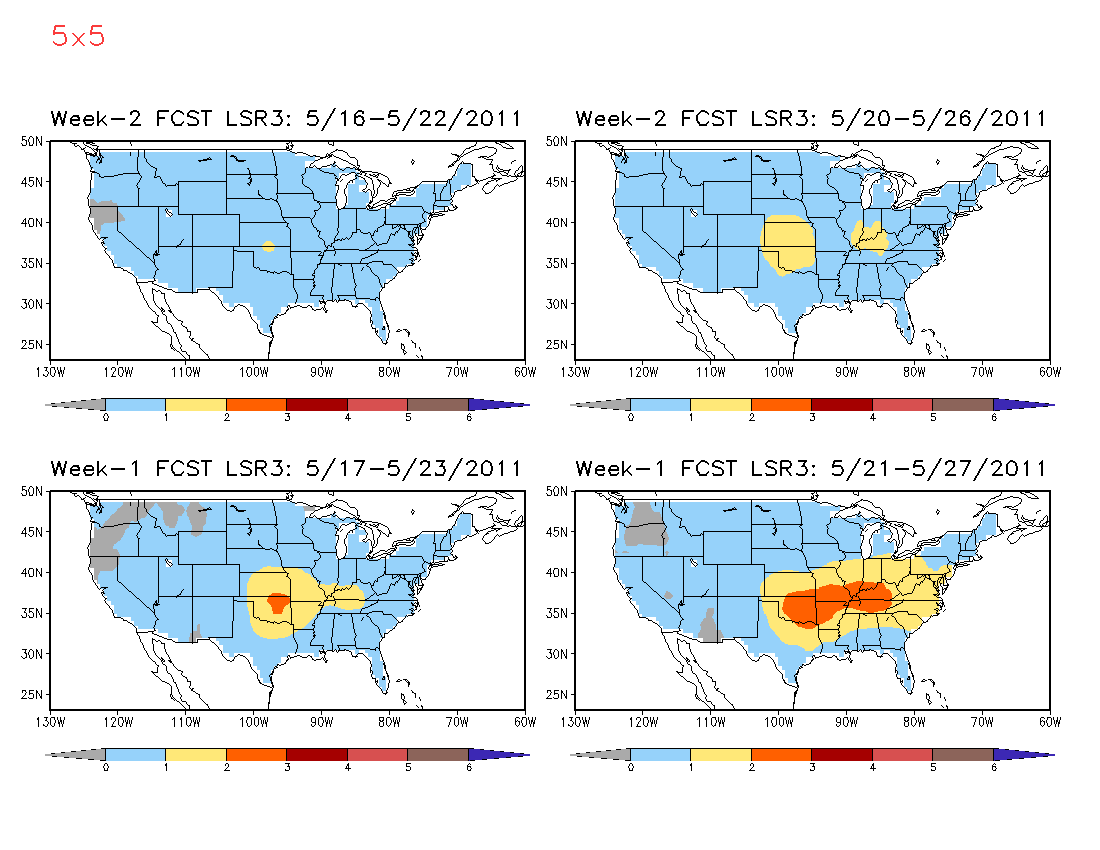 5o x 5o
Week 1 and 2 LSR3 Forecast
x SD(obs)/SD(fcst)
6
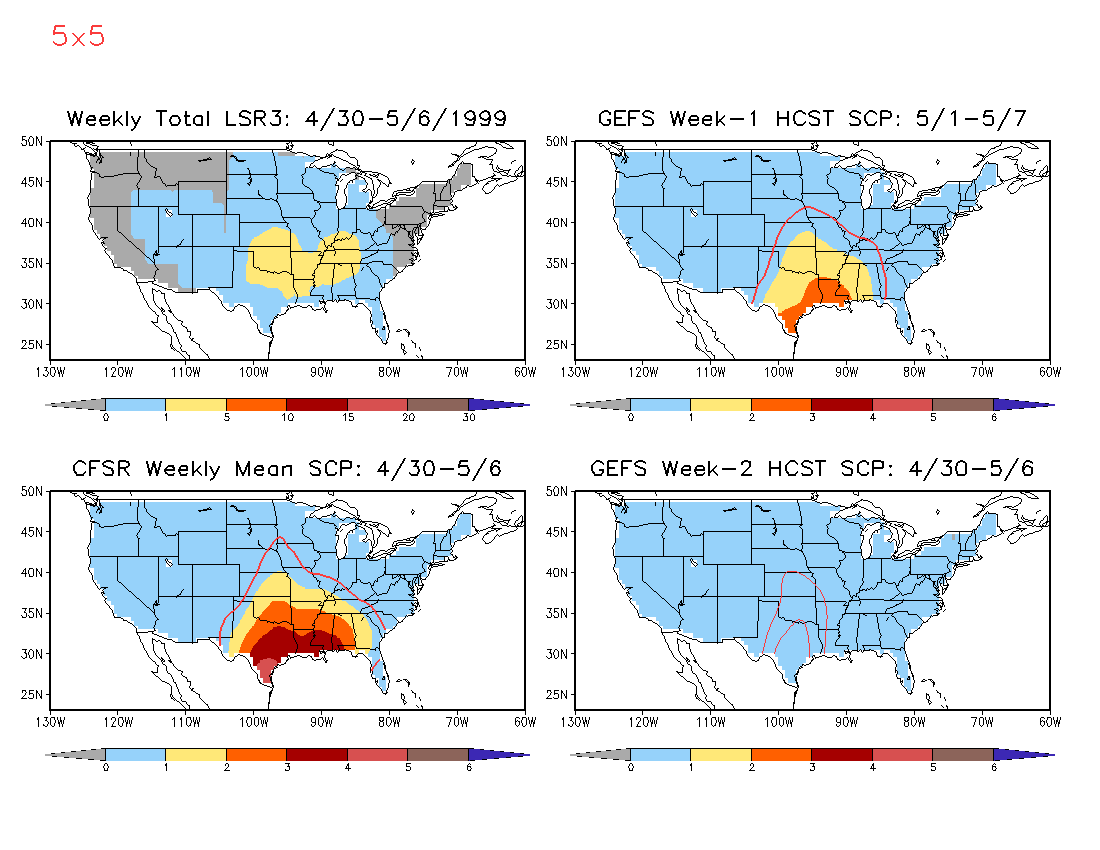 OK/KS Tornado Outbreak, May 3, 1999
7
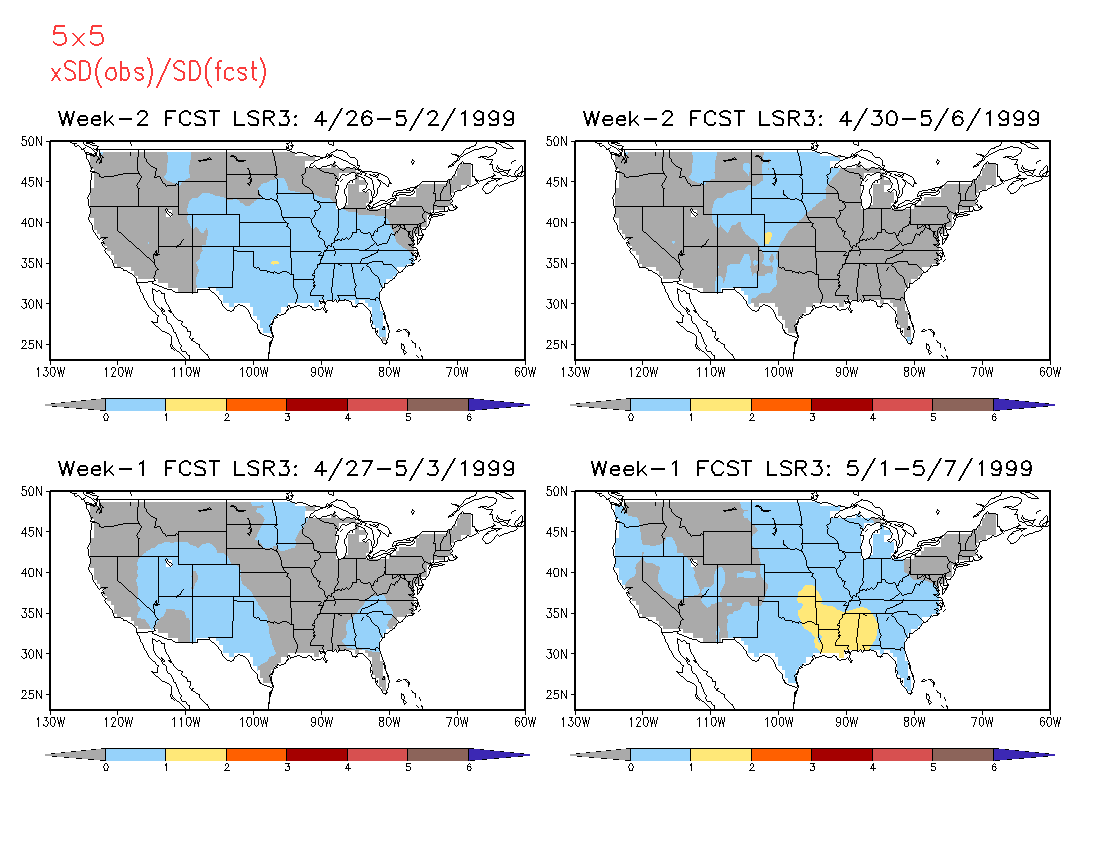 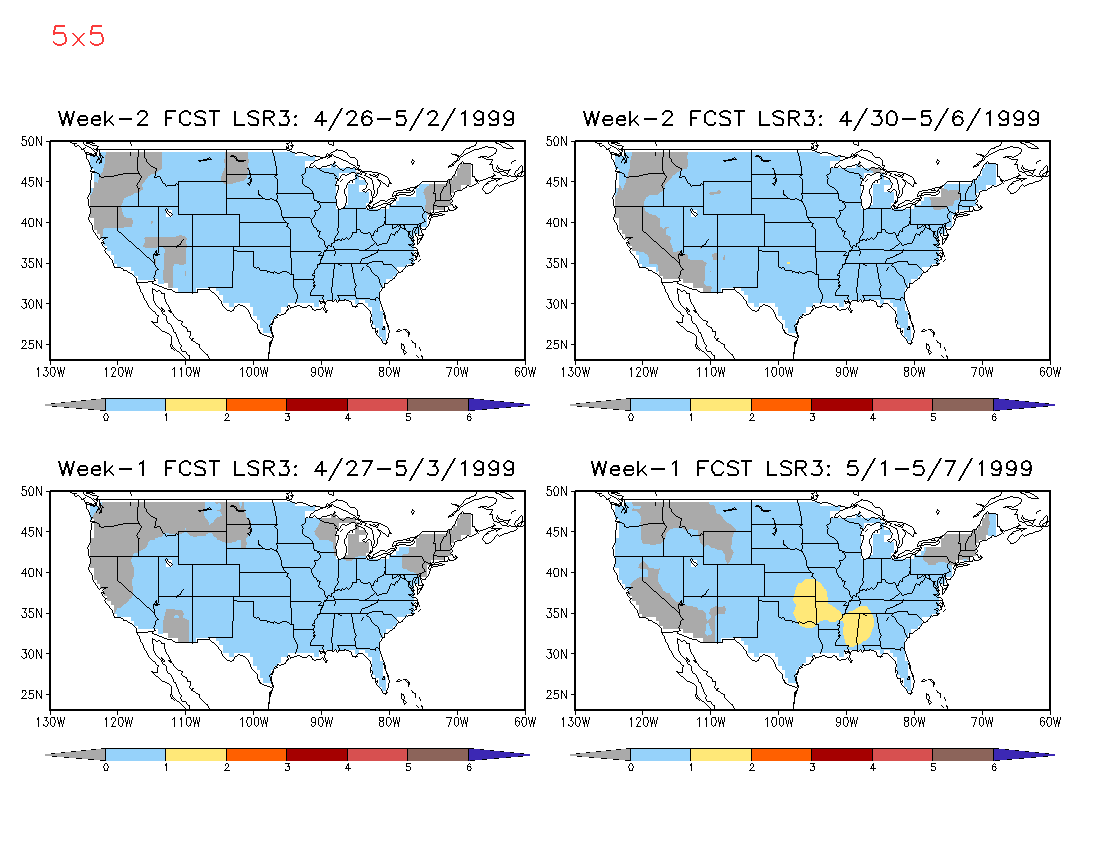 5o x 5o
Week 1 and 2 LSR3 Forecast
x SD(obs)/SD(fcst)
8
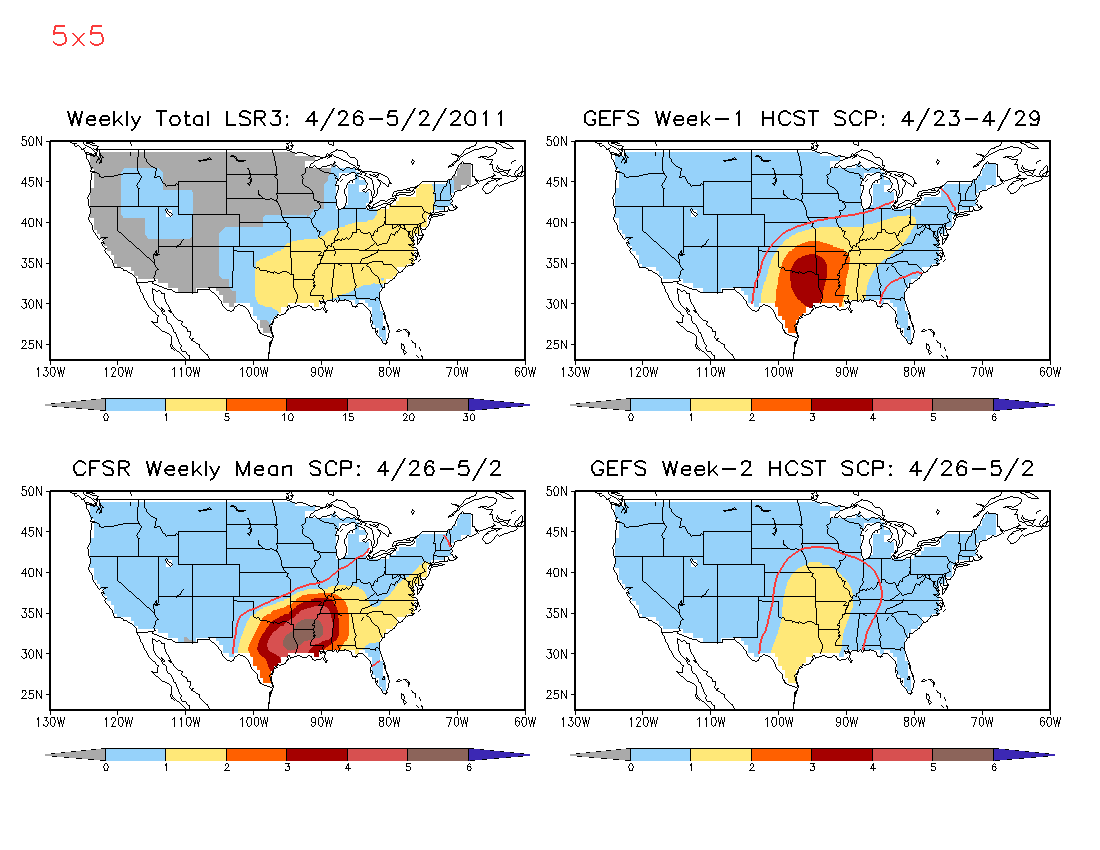 Central Alabama Tornado, April 27, 2011
9
5o x 5o
Week 1 and 2 LSR3 Forecast
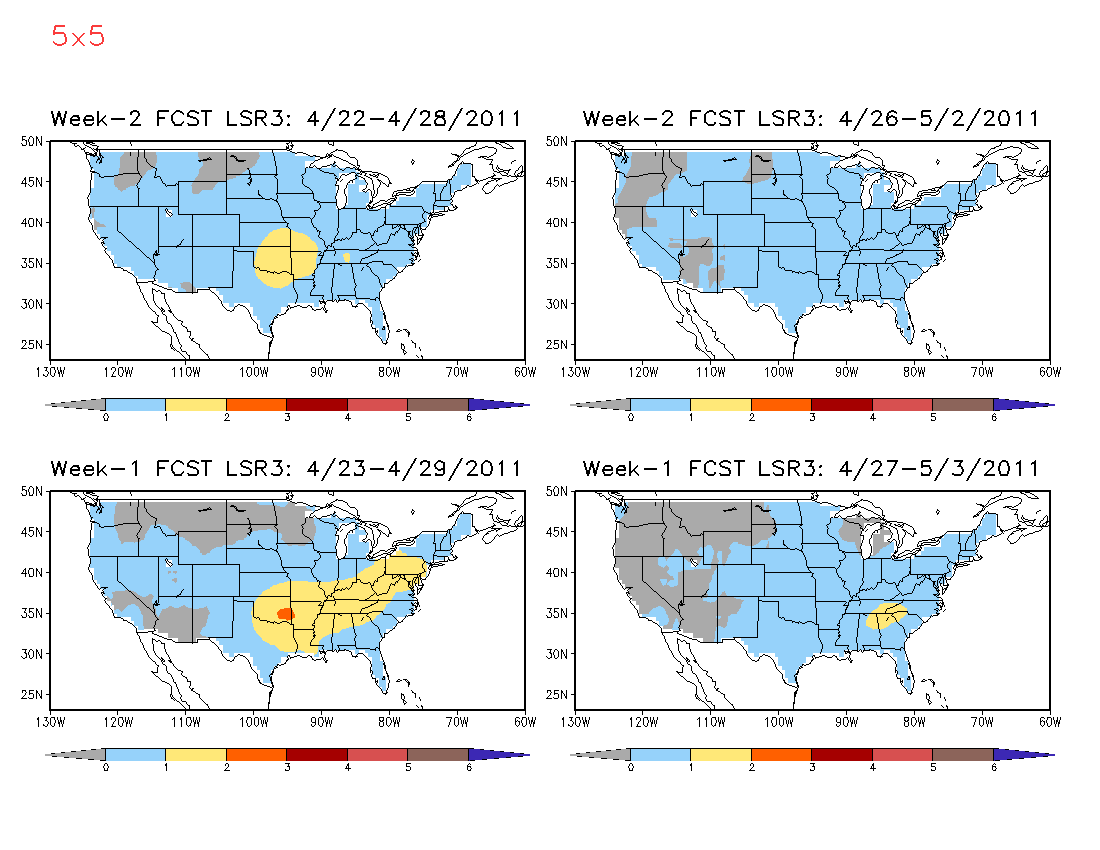 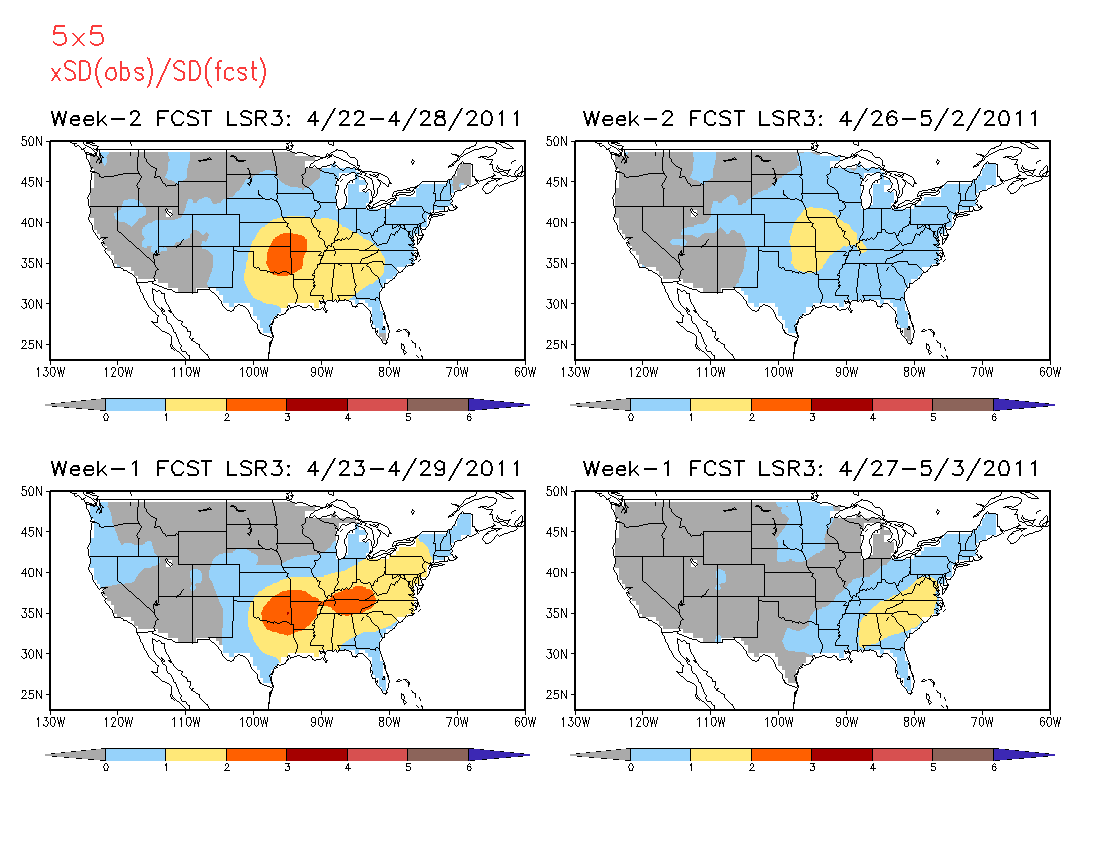 x SD(obs)/SD(fcst)
10